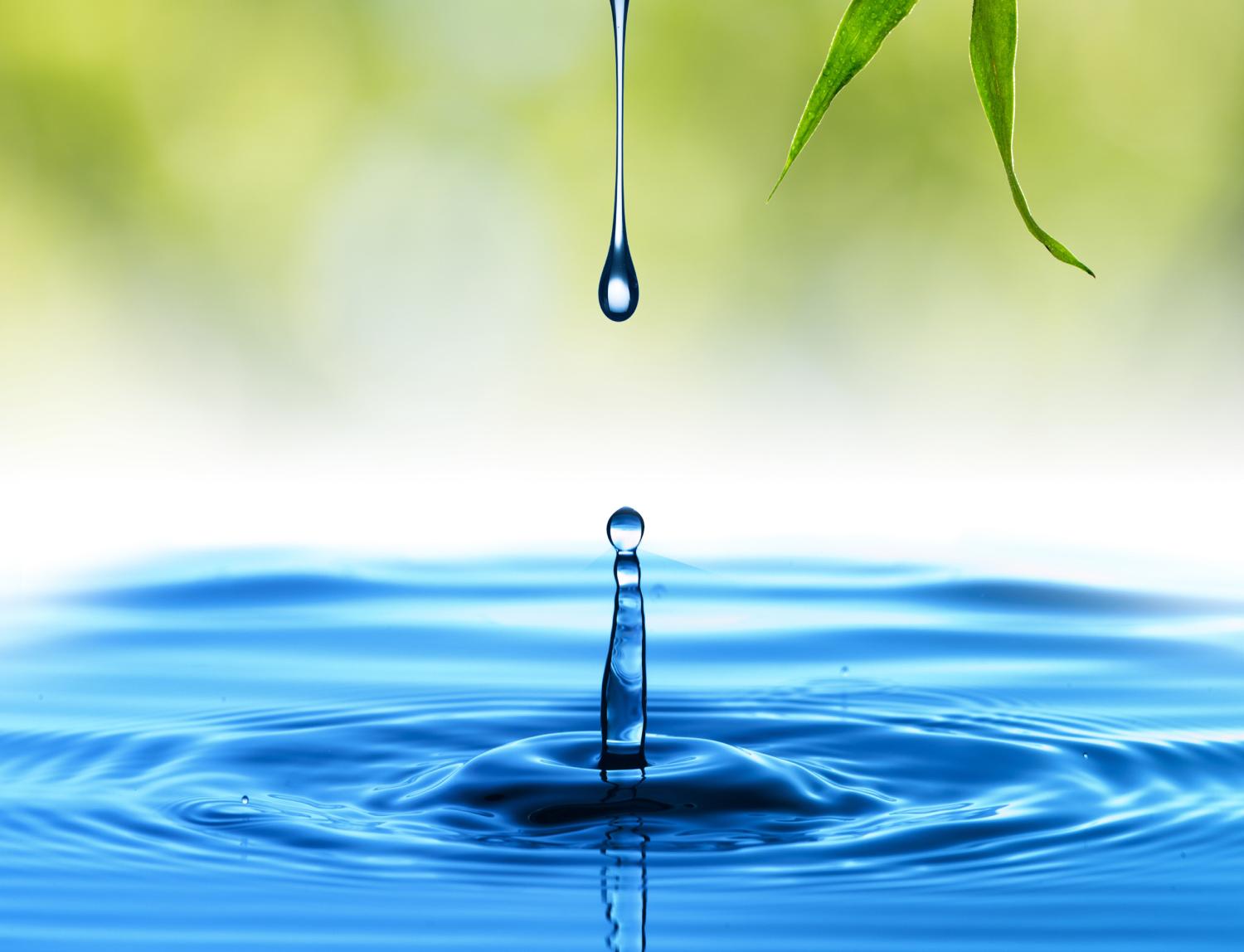 МАДОУ МО «СГО» – д/с № 7 «Огонек» г. Светлый Калининградской обл.
Проект:
«Волшебница – Вода»
Автор проекта: воспитатель  Ковальчук Елена Юрьевна, I квалифиционная категория
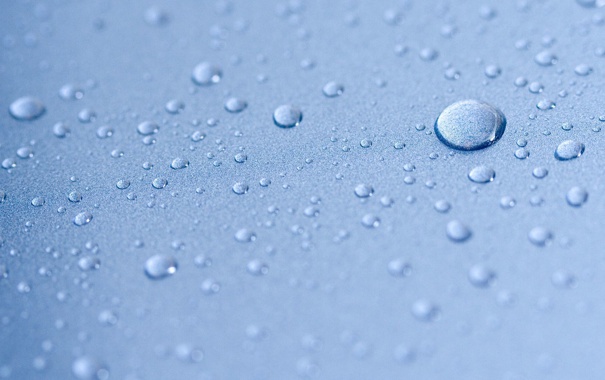 Вид, тип проекта: групповой, краткосрочный, исследовательский, творческий.
Участники проекта: дети средней группы,
 родители воспитанников, воспитатель группы.
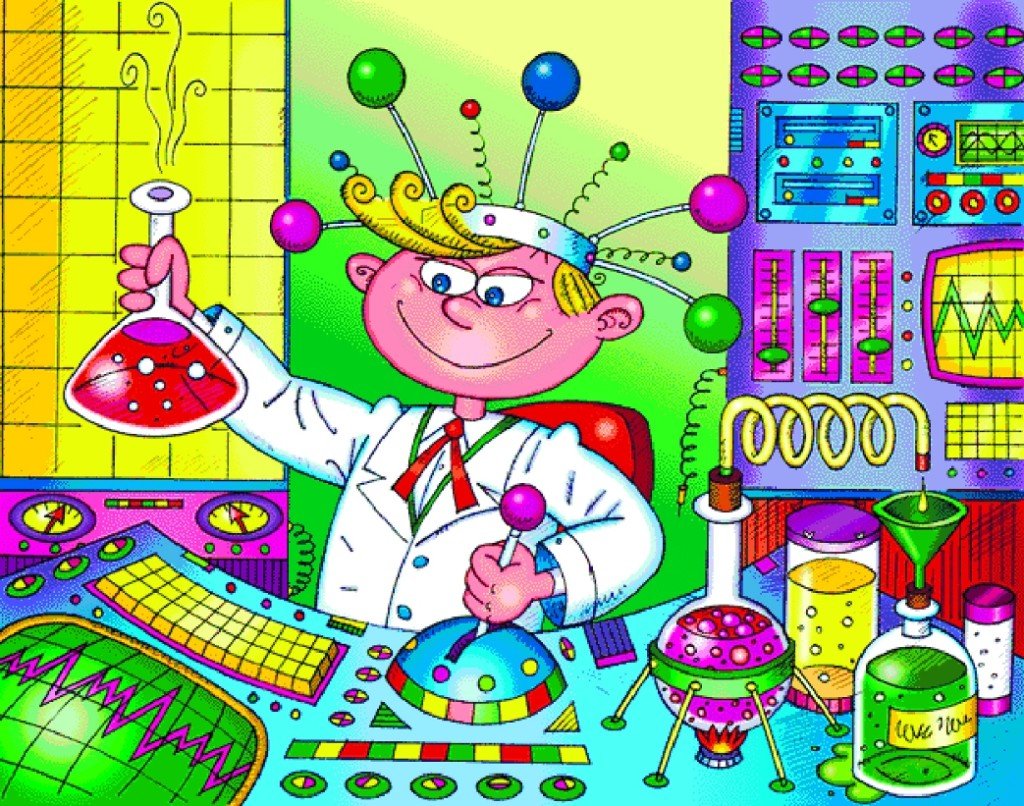 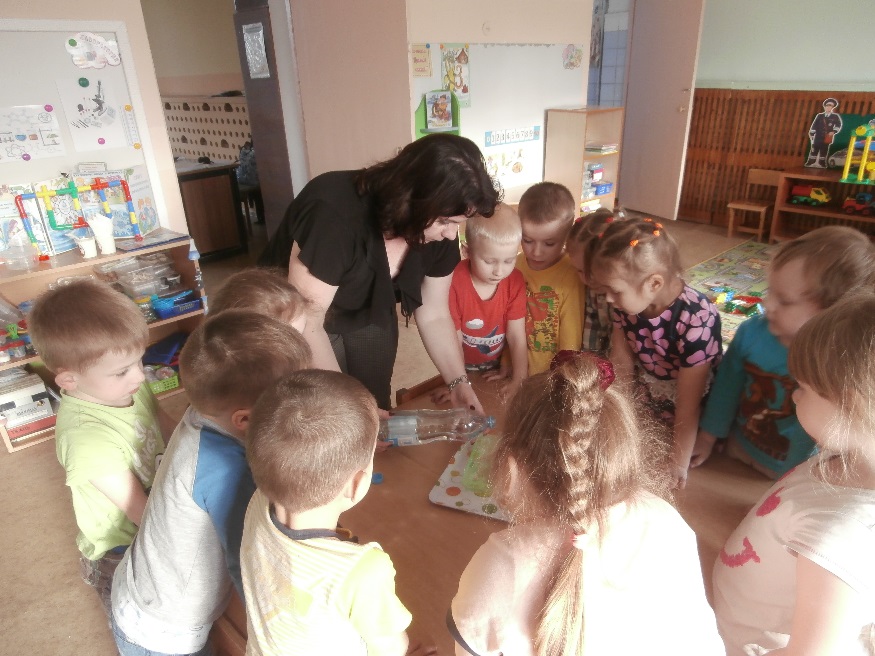 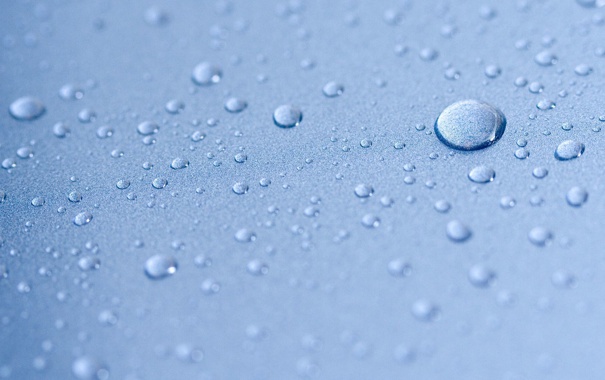 Актуальность 
заключается в том, чтобы ребенок мог находить интересное и необычное рядом.
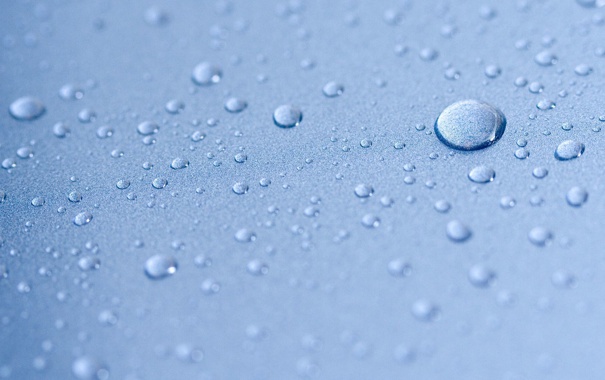 Цель: 
Расширить представление детей о свойствах воды: в каком виде вода существует в природе, каким бывает состояние воды в окружающей среде
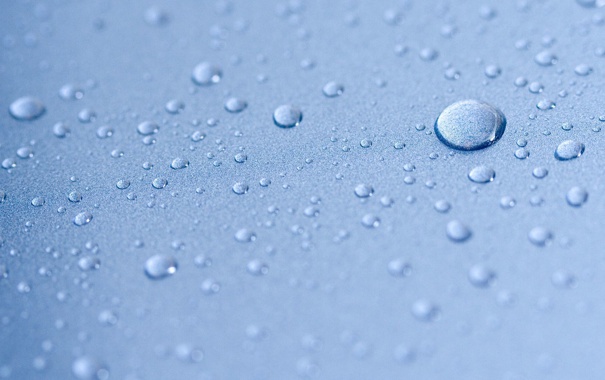 Задачи: 
Уточнить и расширить представление детей о воде и ее пользе
Изучить ее свойства
Стимулировать у детей процессы познания и вовлечь их в совместную исследовательскую деятельность
Развивать любознательность и познавательную активность
Воспитывать бережное отношение к природным ресурсам
Повысить воспитательную компетентность родителей в экологическом образовании дошкольников
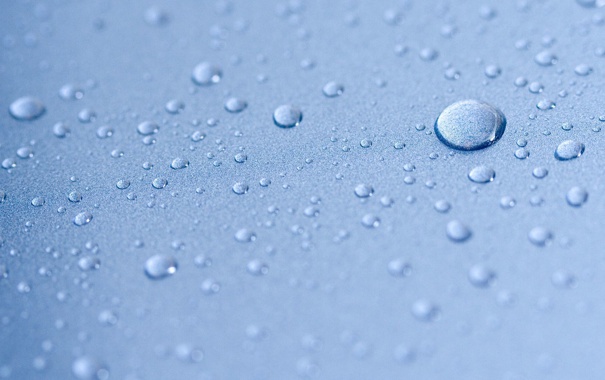 Беседы – рассказы на темы:
«Что мы знаем о воде»
«Интересные факты о воде»
«Важность воды для всех живых организмах»
«Загрязнение воды и как этого избежать»
«Бережем воду вместе»
Образовательная деятельность:
Познавательное развитие:
«Обитатели водоемов»
«Вода и ее превращения»
«Свойства воды»
Художественное творчество:
Аппликация «Живые облака»
Лепка «Наш аквариум»
Рисование «Хмурые тучи»
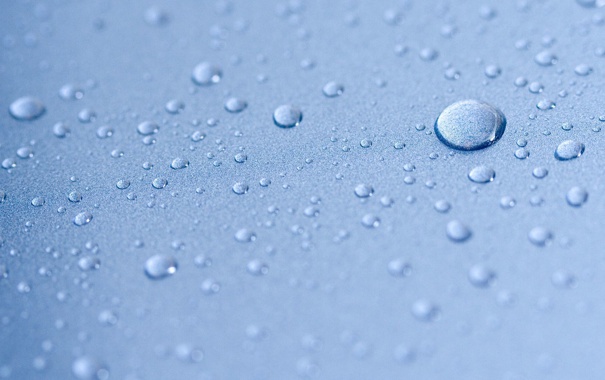 Игровая деятельность
Дидактические игры:
«Небо. Земля. Вода»
«Какой бывает вода»
«Где живет вода»
«Собери картинку»
«Кому нужна вода, а кому полянка»
Подвижные игры:
«Ручеек и озеро»
«Море волнуется»
Караси и щука»
Тучка по небу ходила»
«Лягушки и цапля»
Показ презентаций, видео сюжетов:
«Водоемы»
«Обитатели воды – рыбы»
«Осадки» и т.п.
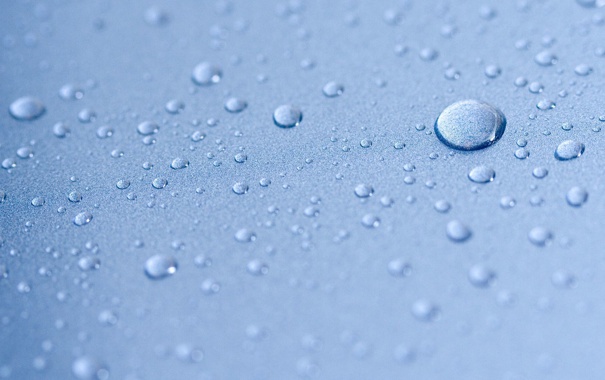 Восприятие художественной литературы, фольклора:
Б. Заходер «Сказка о ручейке»
Эстер Адам стихотворения:- «Я по воде могу ходить»
С. Олегова «Ручеек и речка», «Что может быть в прозрачной капельке воды?»
«Берегите воду», «Разговор»
С. Погореловский «Ручеек»
Т.Жиброва «Дождик»
В. Минькова «Какой дождь» и др. 
Загадки, пословицы, поговорки о воде
Работа с родителями:
Введение в тему проекта
Рекомендации родителям по ознакомлению детей с водой
Рекомендации родителям посетить с детьми водоемы и рассказать о них
Консультации для родителей «Вода важна для организма»
Буклет «Роль экспериментальной деятельности в познавательном 
развитии дошкольника».
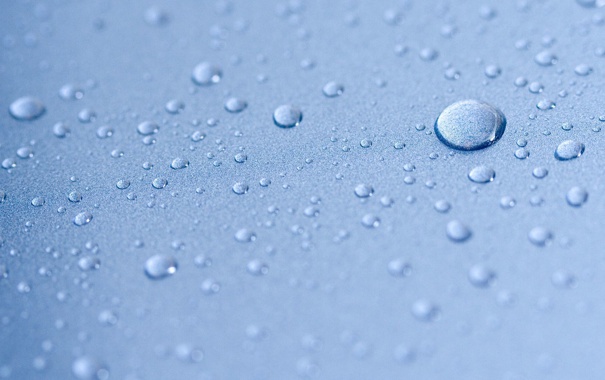 Центр экспериментирования
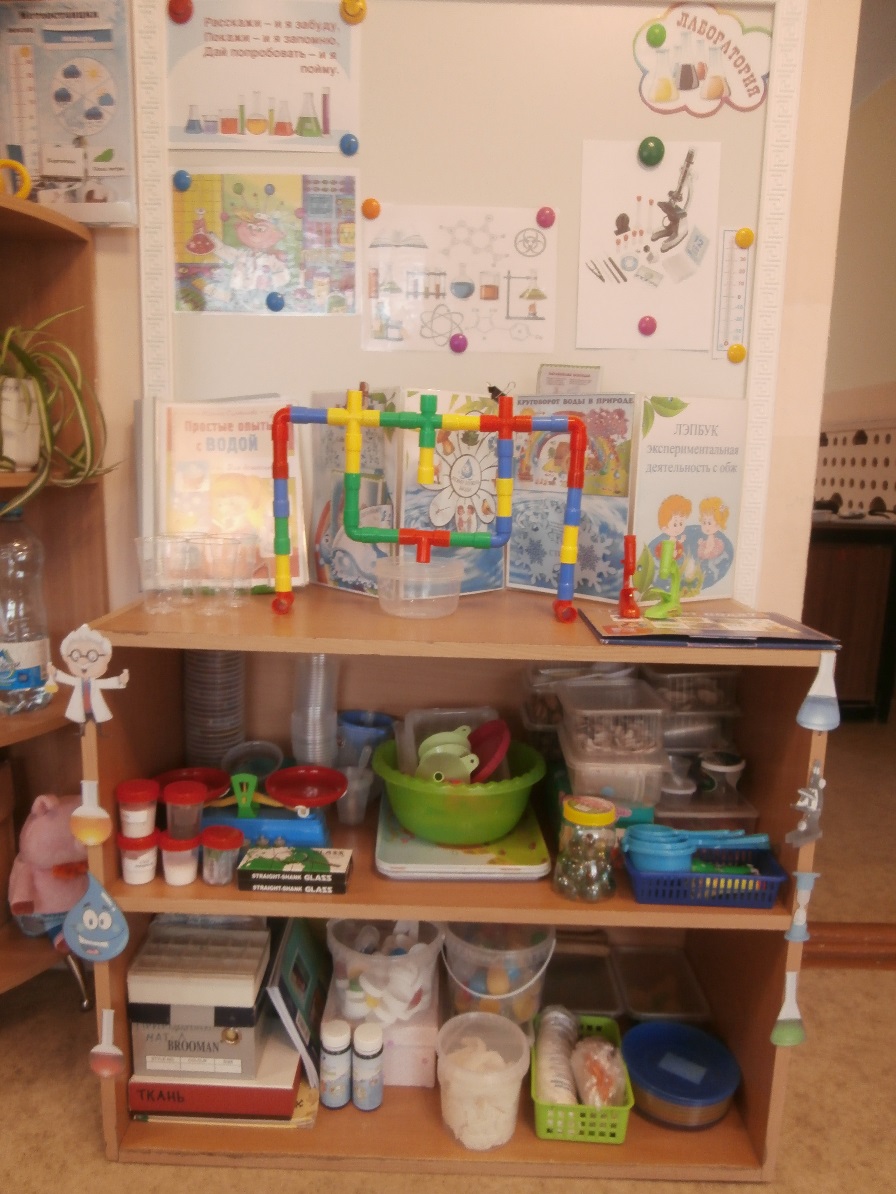 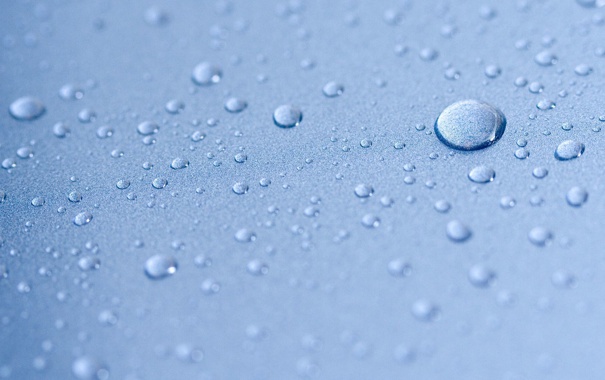 ЛЕПБУК
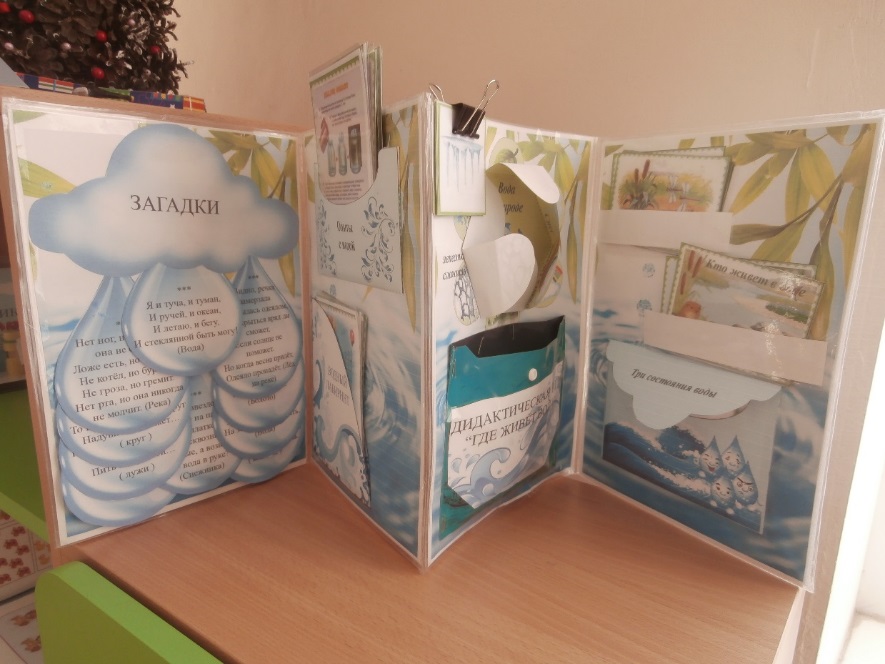 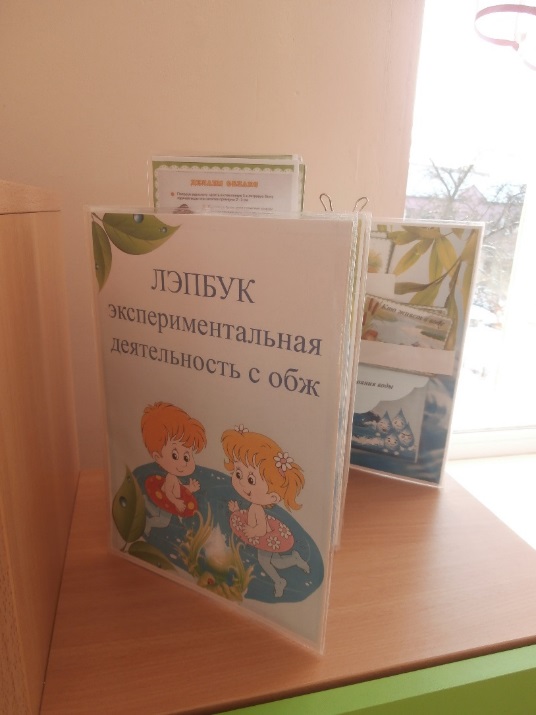 БУКЛЕТ
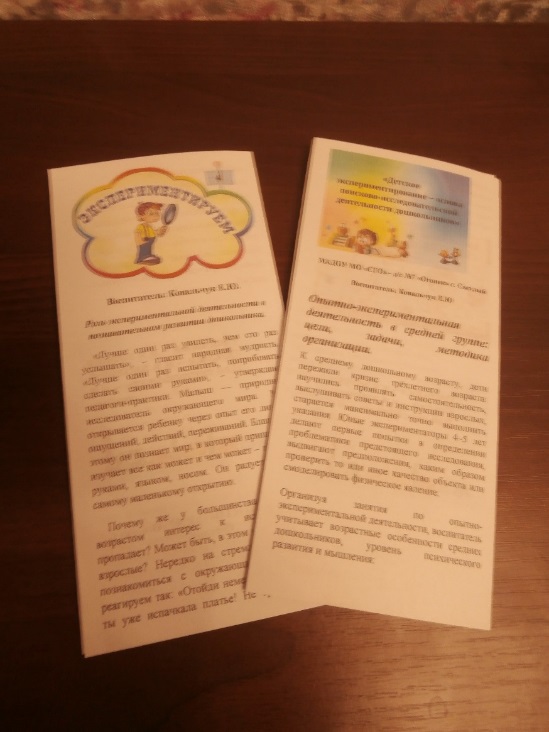 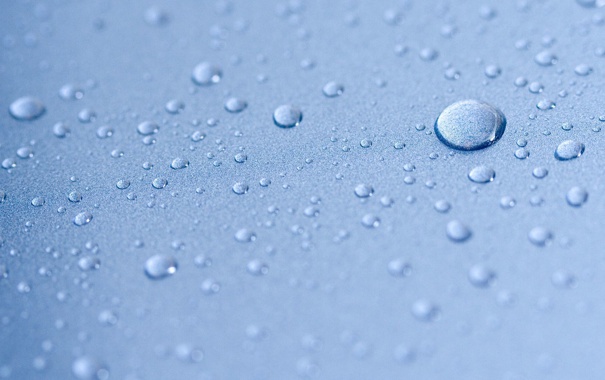 Волшебная лаборатория воды
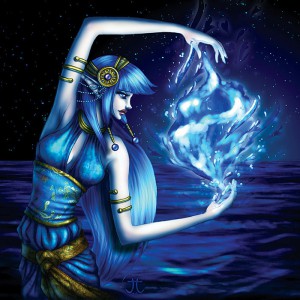 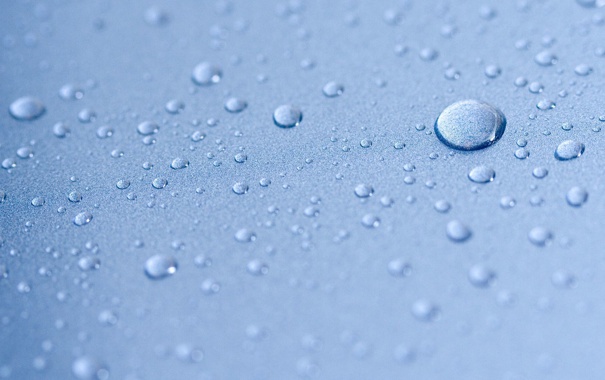 Свойство воды.
Опыт №1 «Вода жидкая»
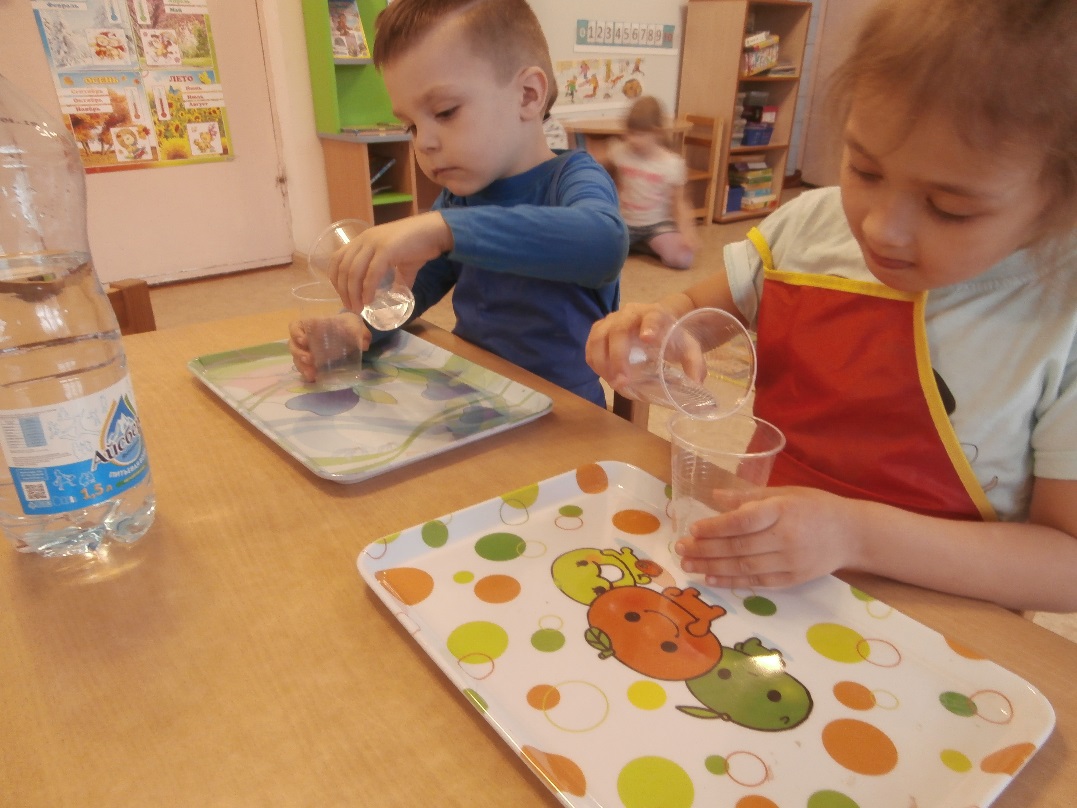 Вывод: вода – это жидкость, ее можно
наливать, переливать.
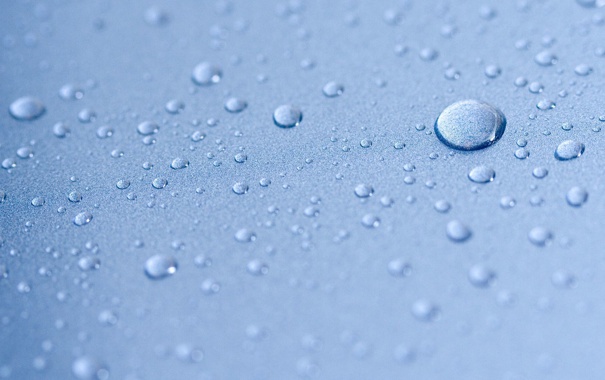 Опыт № 2 «Вода безвкусная»
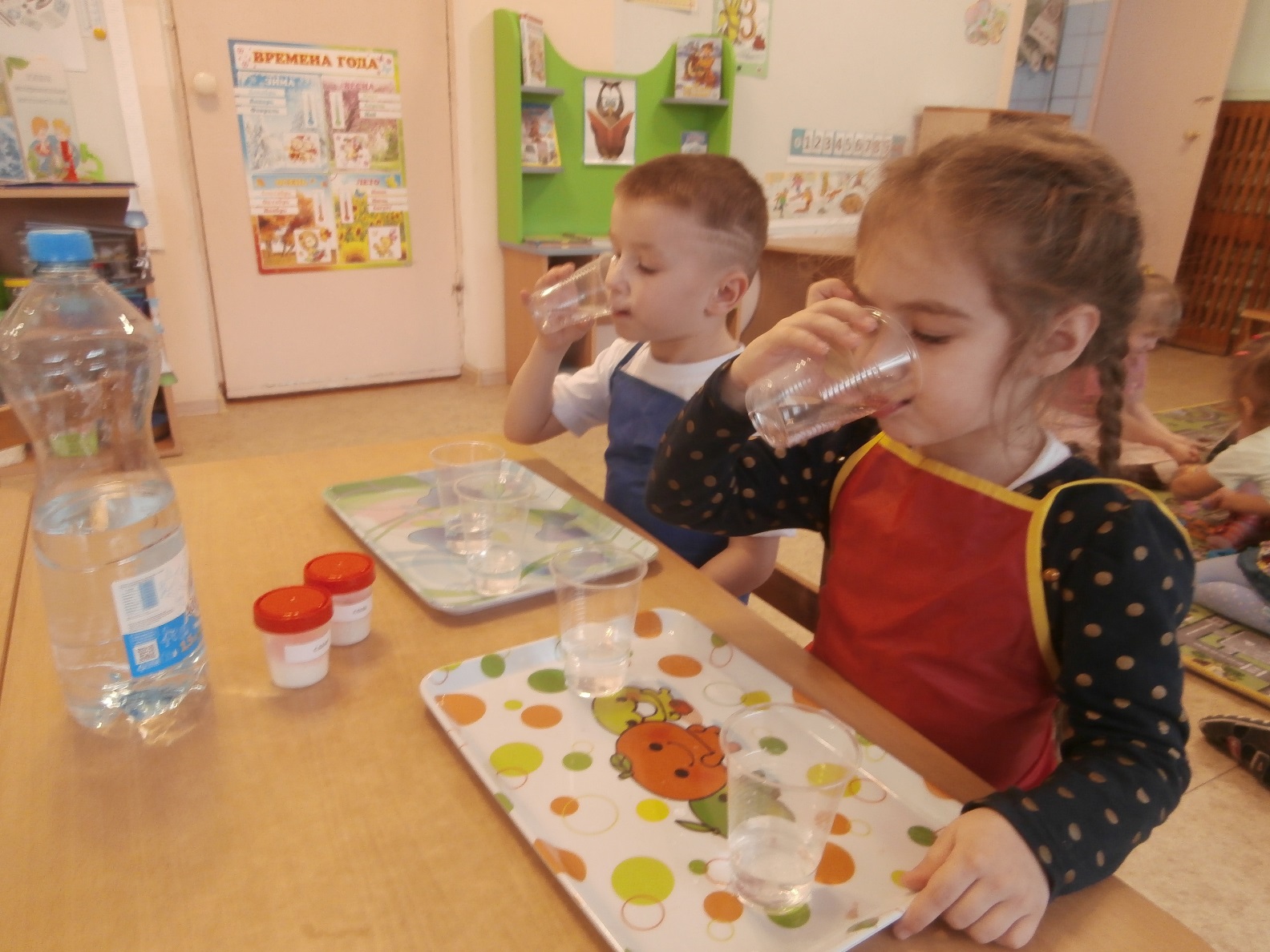 Вывод: не имеет вкуса
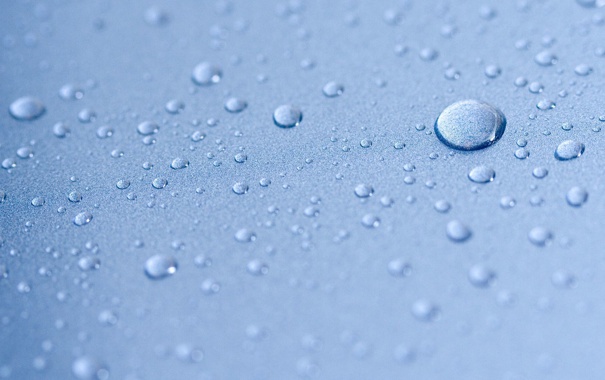 Опыт №3 «Вода бесцветная»
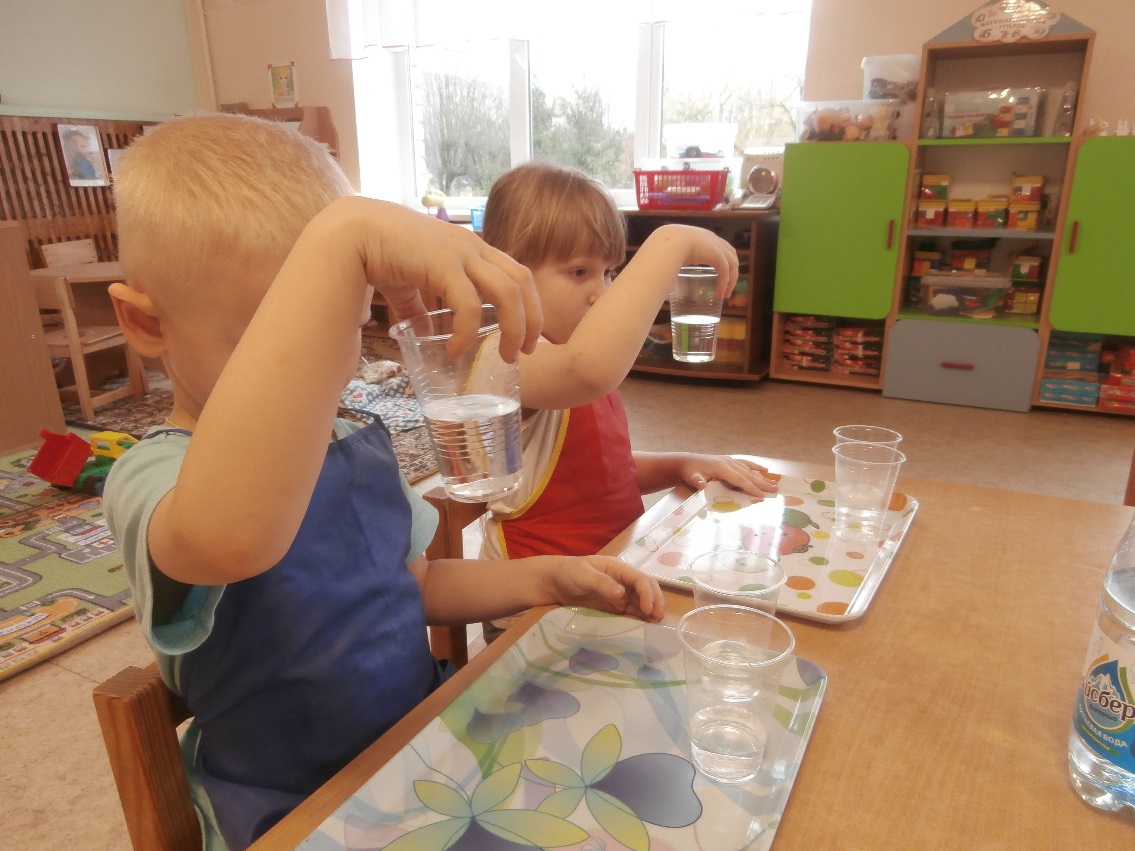 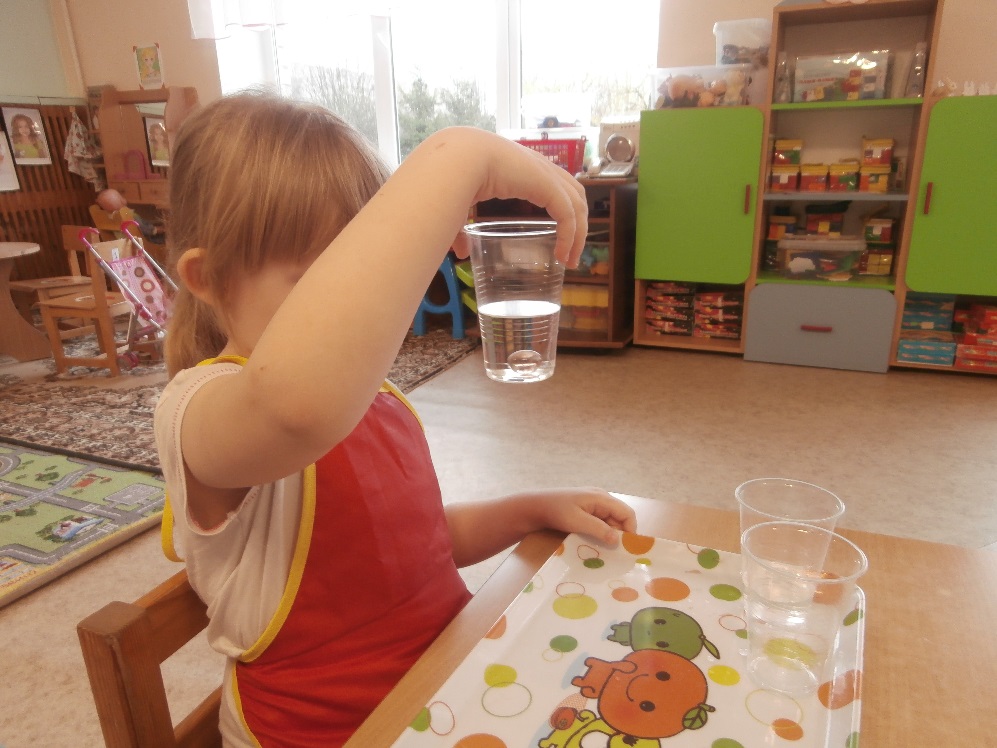 Вывод: вода не имеет цвета, 
она бесцветная
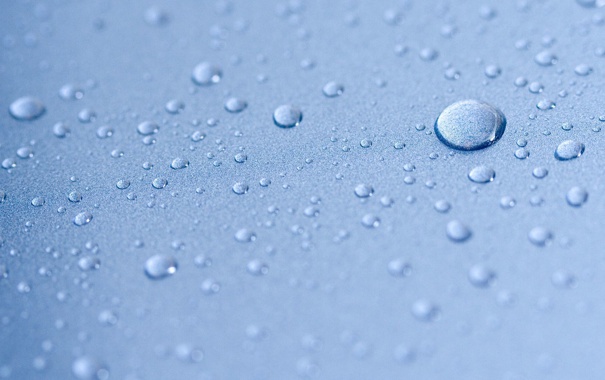 Опыт №4 «Вода не имеет запаха »
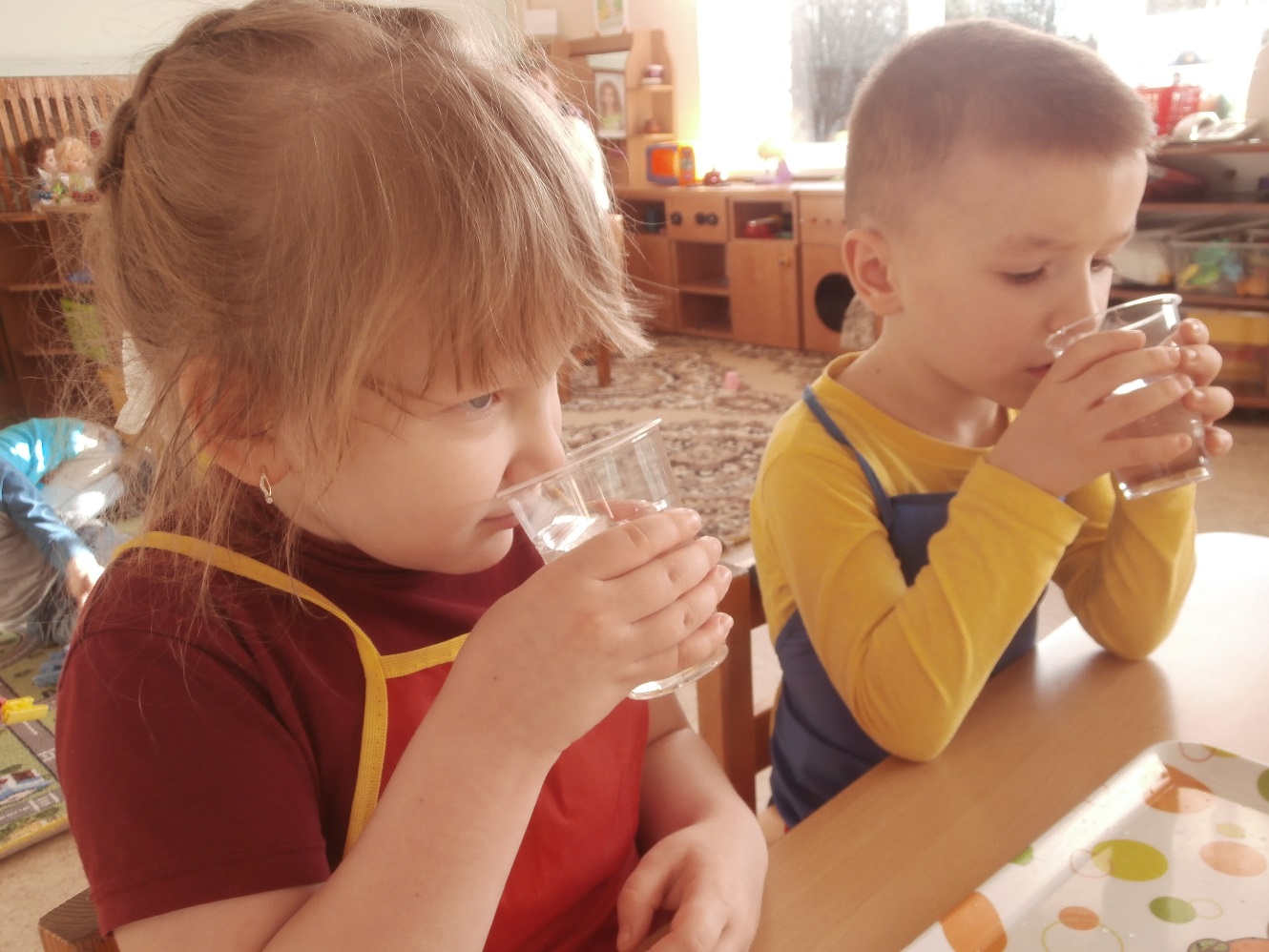 Вывод: вода ни чем не пахнет, у нее нет запаха
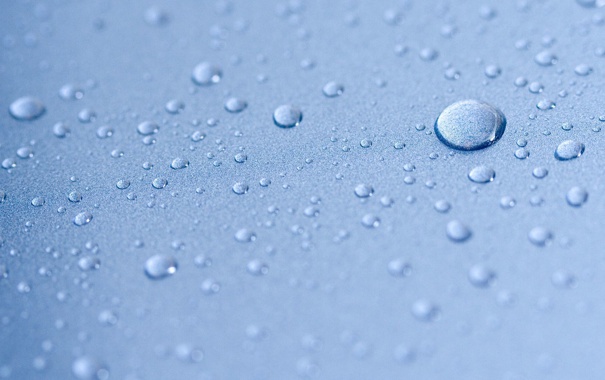 Опыт №5 «Вода растворитель»
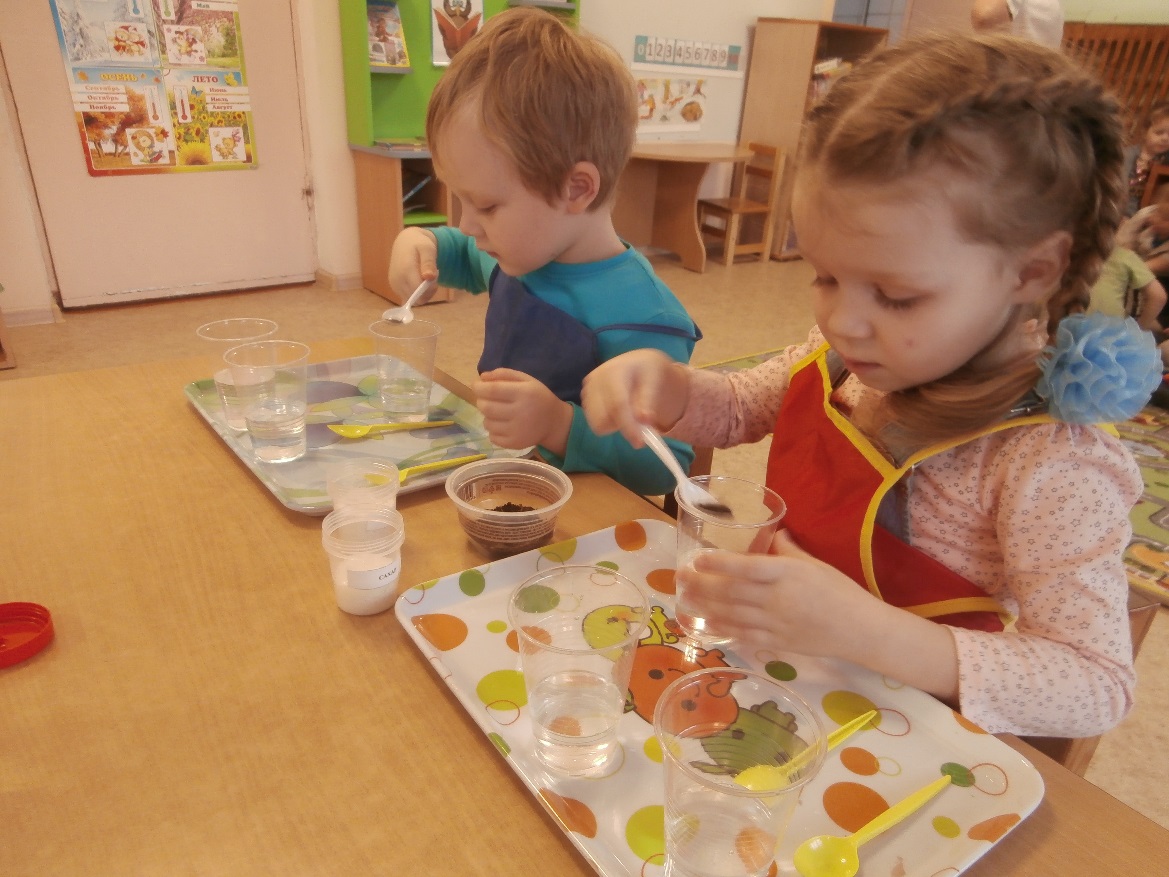 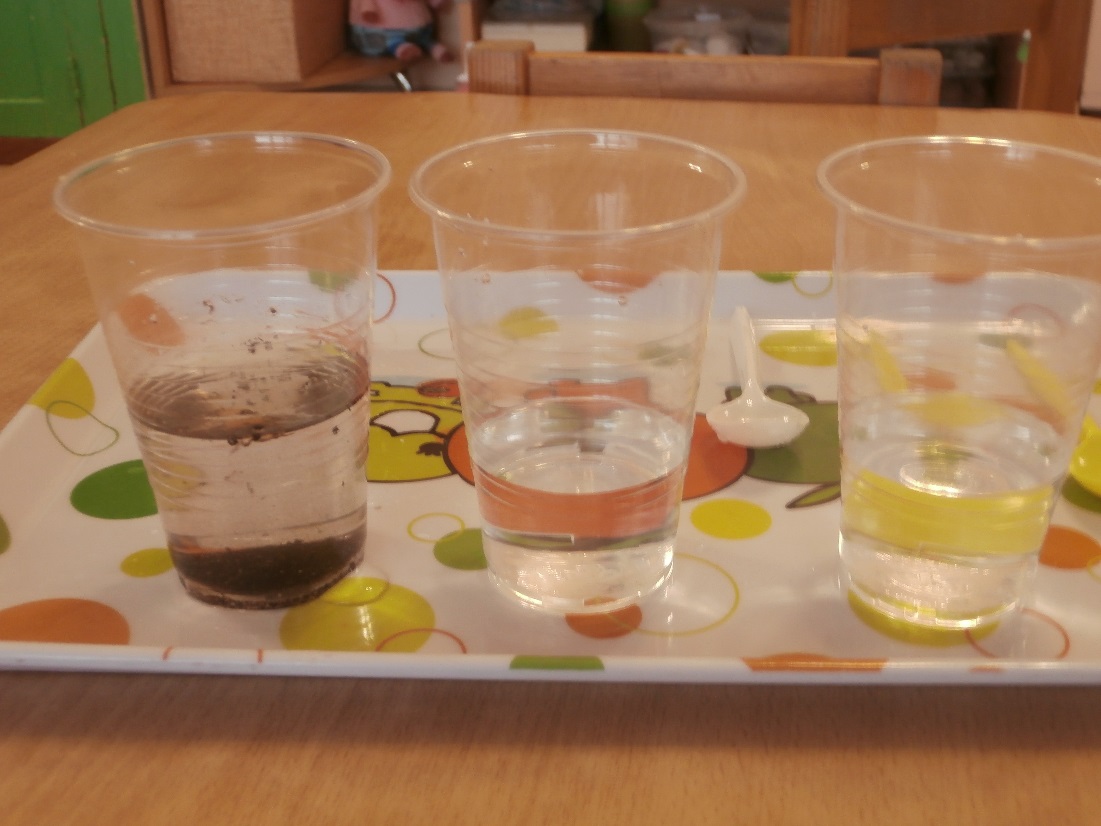 Вывод: вода – не все растворяет
Земля
Соль
Сахар
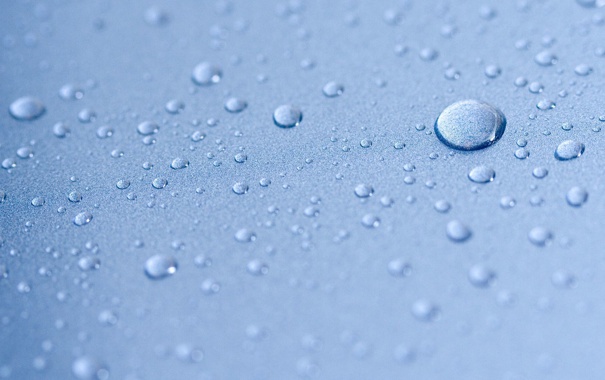 Опыт №6 «Плавучесть предметов»
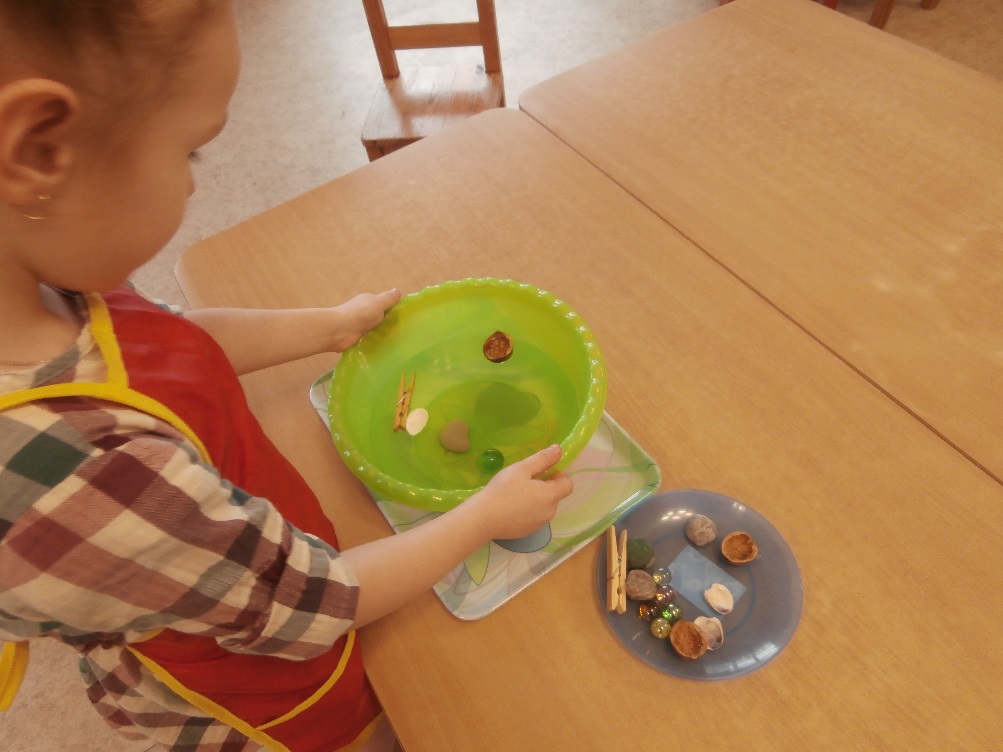 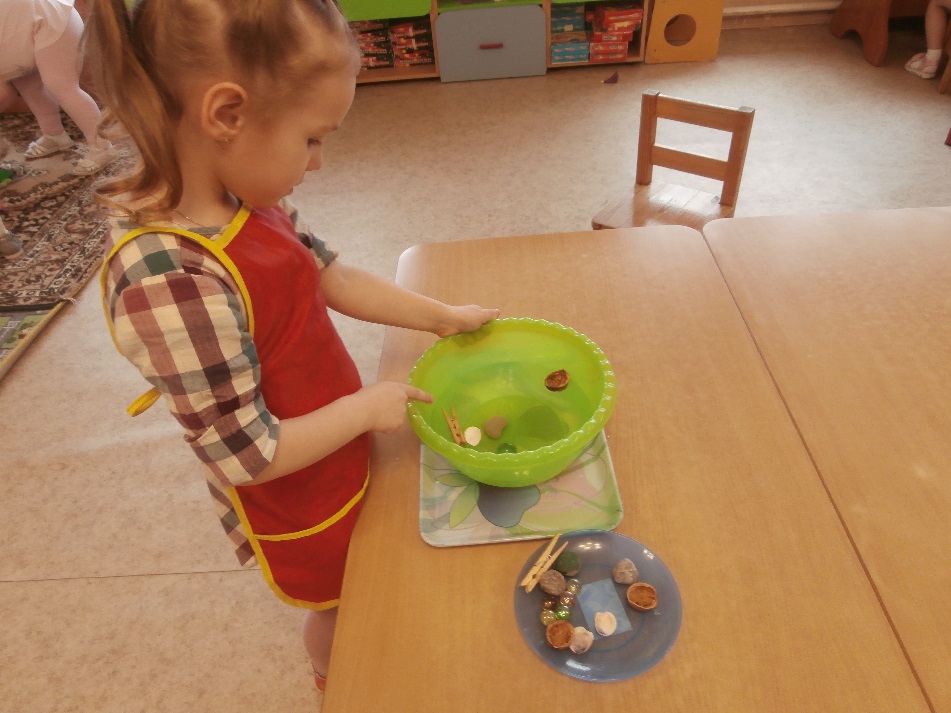 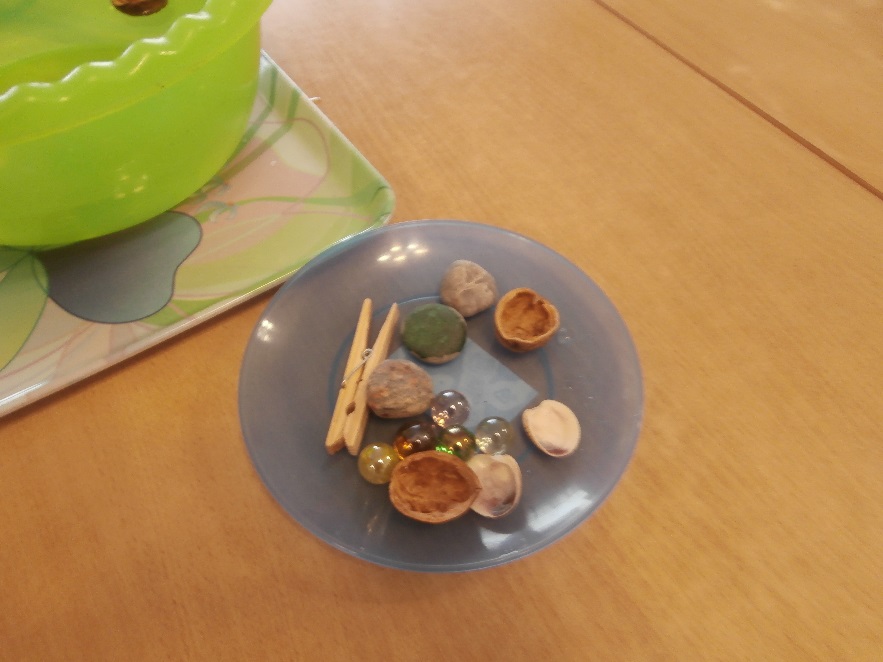 Вывод: что тяжелее воды, 
то тонет.
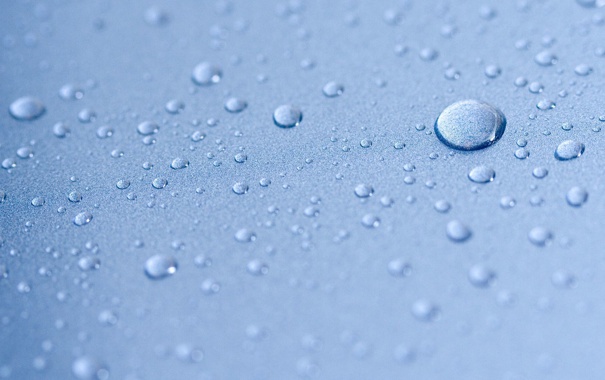 Опыт №7 «Если воздух попадет в воду?»
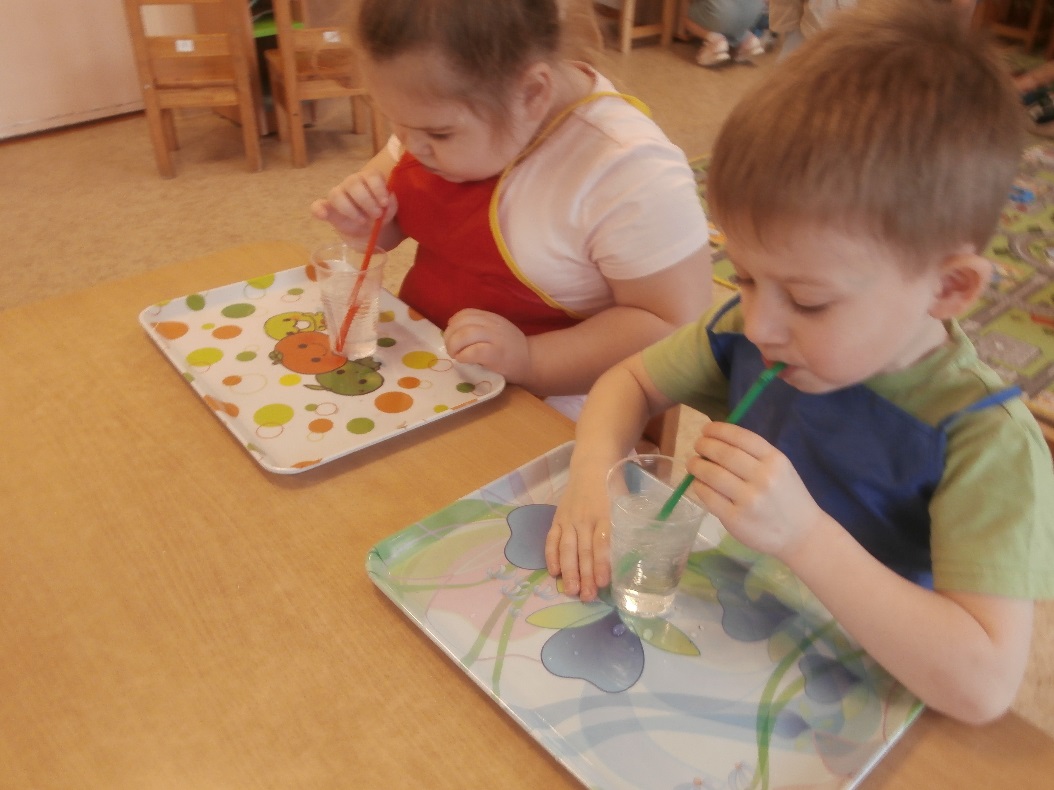 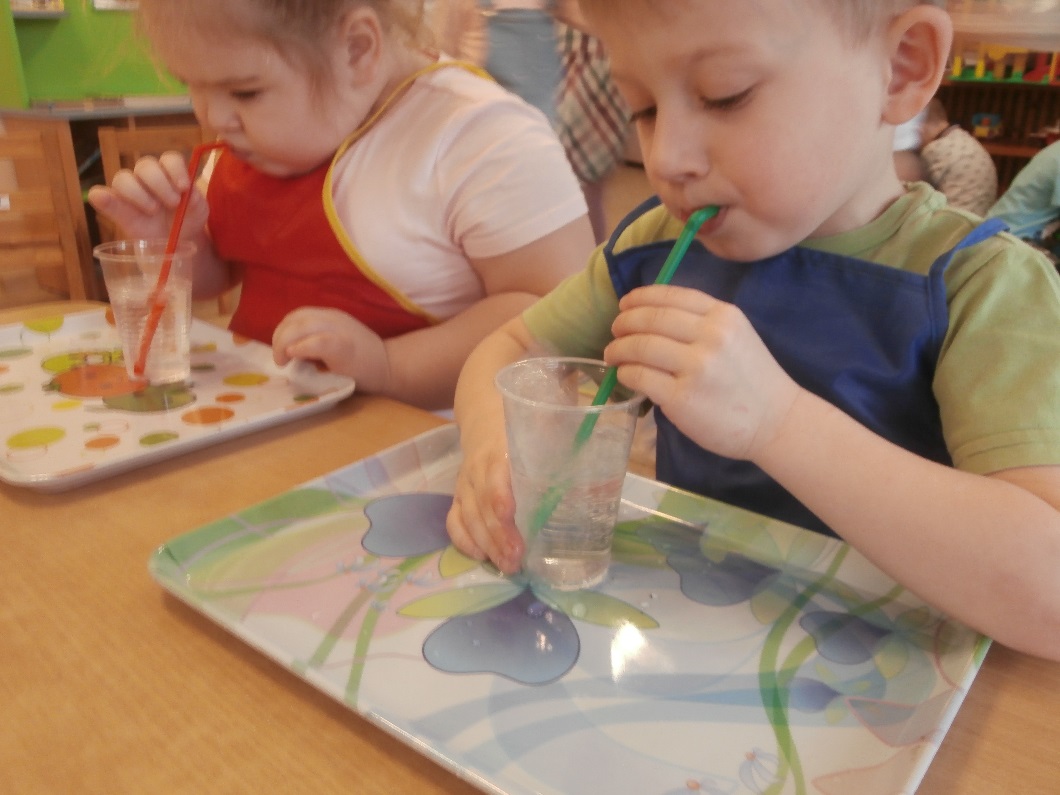 Результат: получаются пузыри
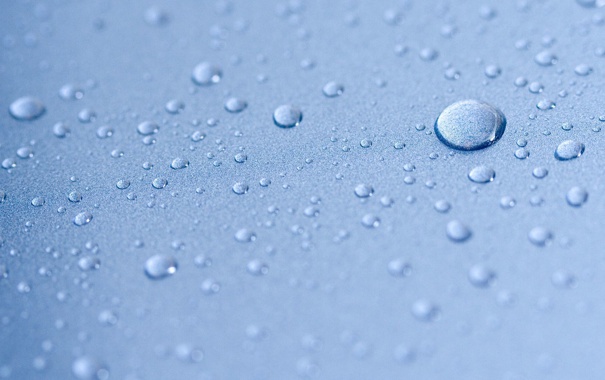 Опыт №8 «Очищение воды»
(Фильтрование)
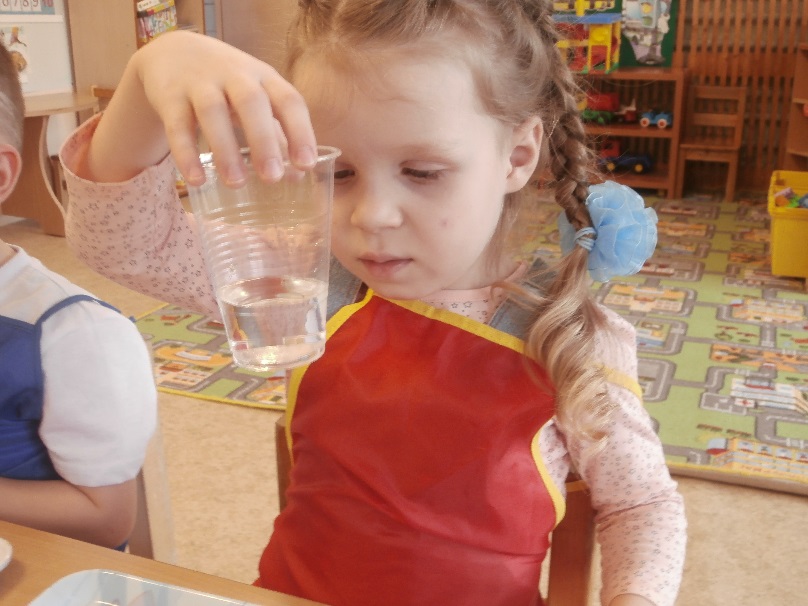 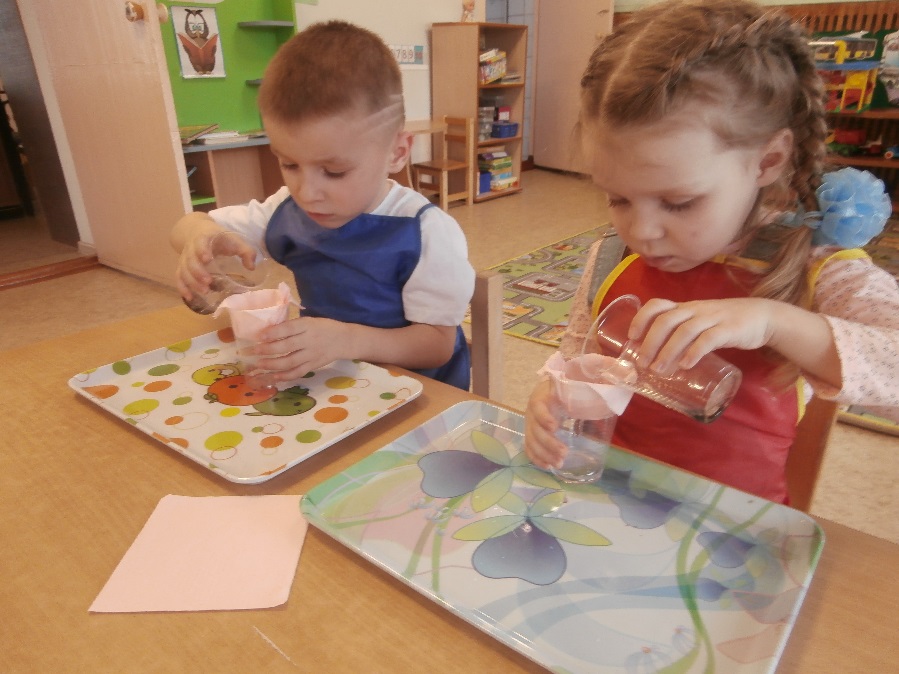 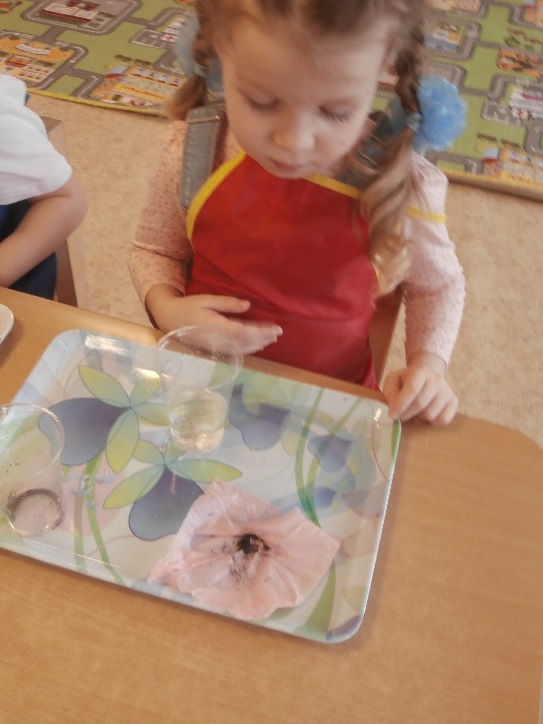 Вывод: грязную воду можно 
очистить, - фильтрованием
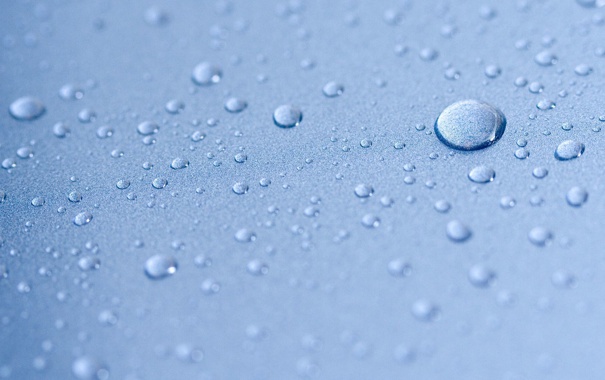 Опыт № 9 «Вода может быть твердой»
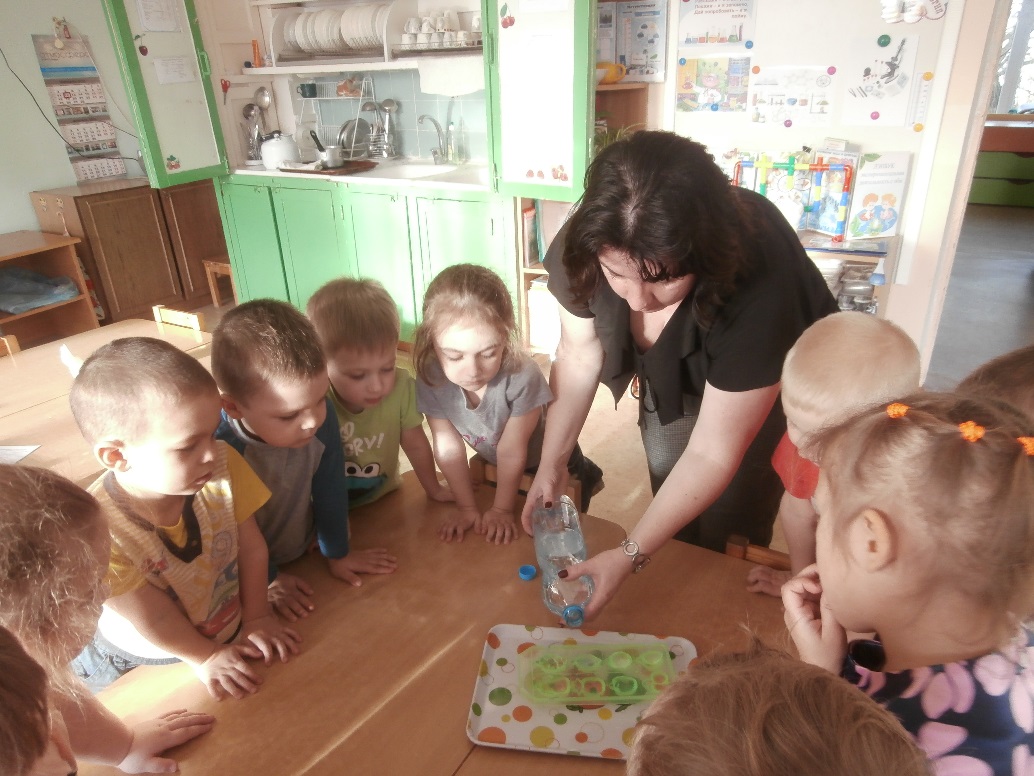 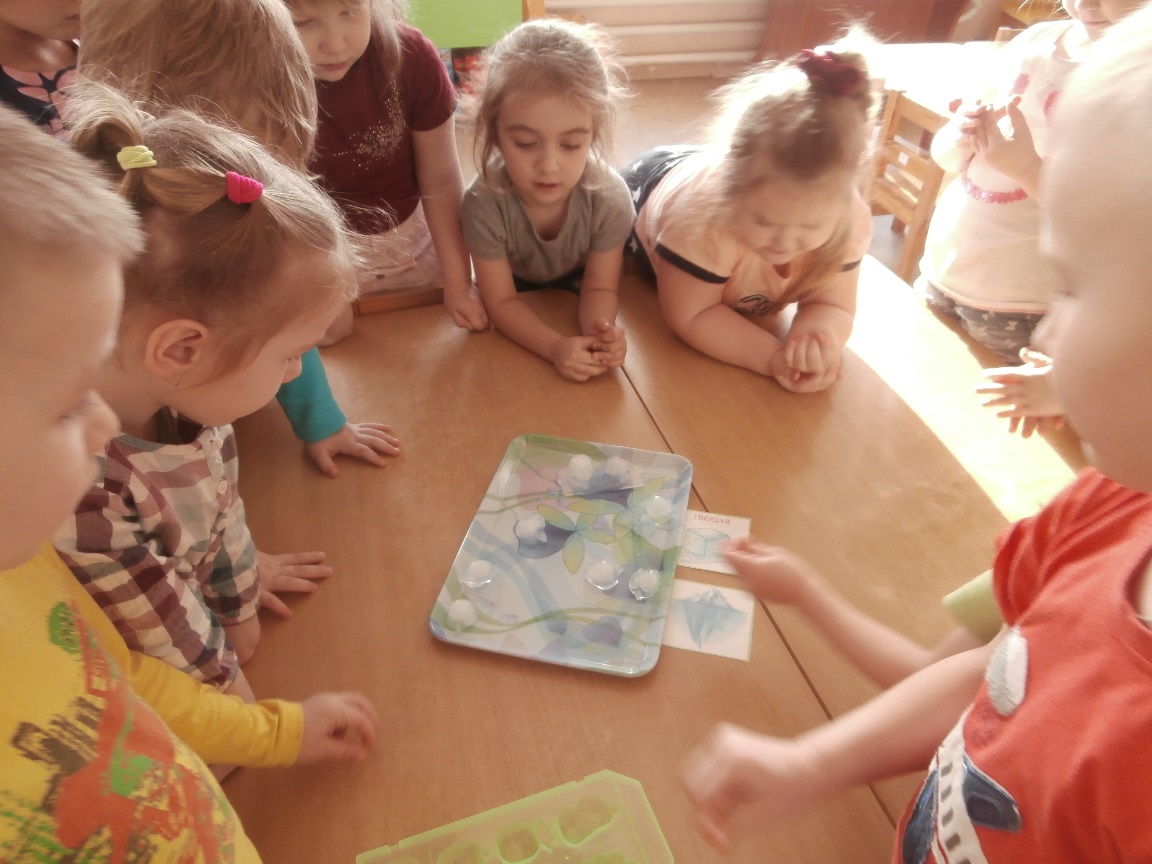 Вывод: при низкой температуре
Вода превращается в лед, 
она становится – твердой.
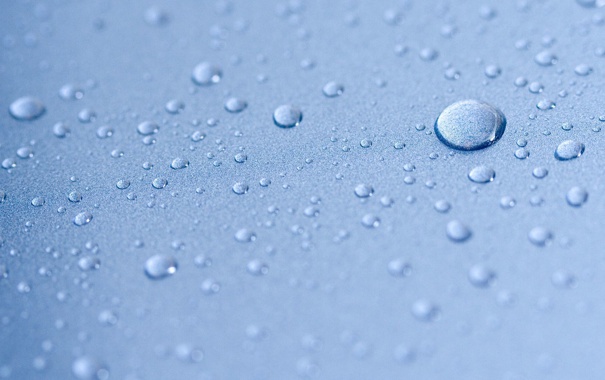 Опыт № 10  «Вода может быть
                           газообразной»
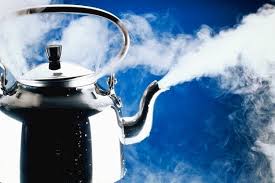 Вывод: при высокой температуре
 вода превращается в пар, она становится газообразной
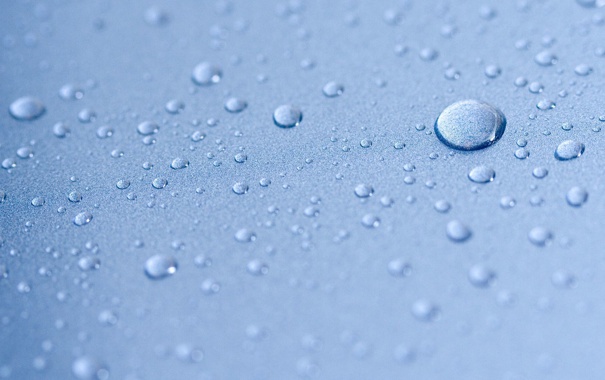 Опыт №11 «Вода волшебница,
Она может изменить свой цвет»
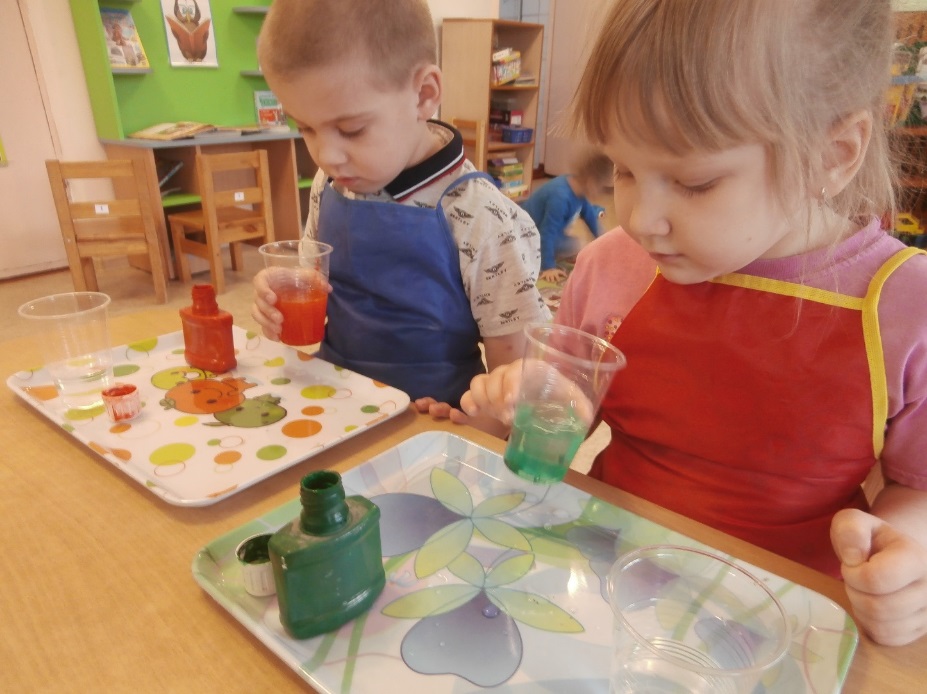 Вывод: вода может менять свой 
цвет
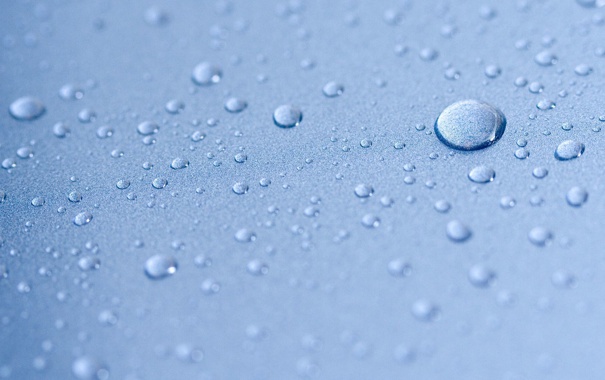 Опыт №12 «Смешивание 
разноцветной воды»
Трубчатый конструктор
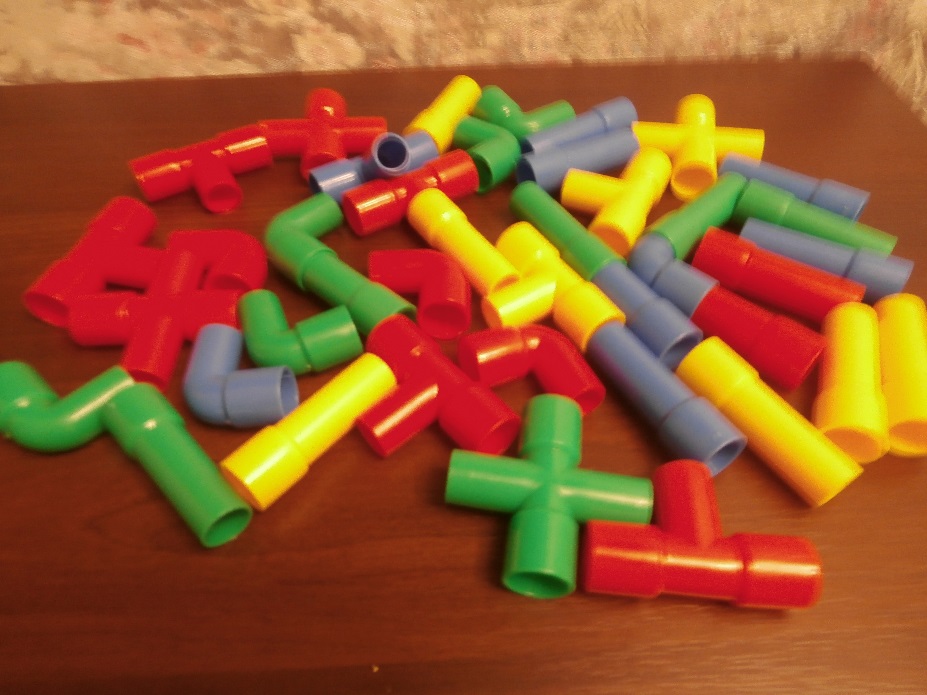 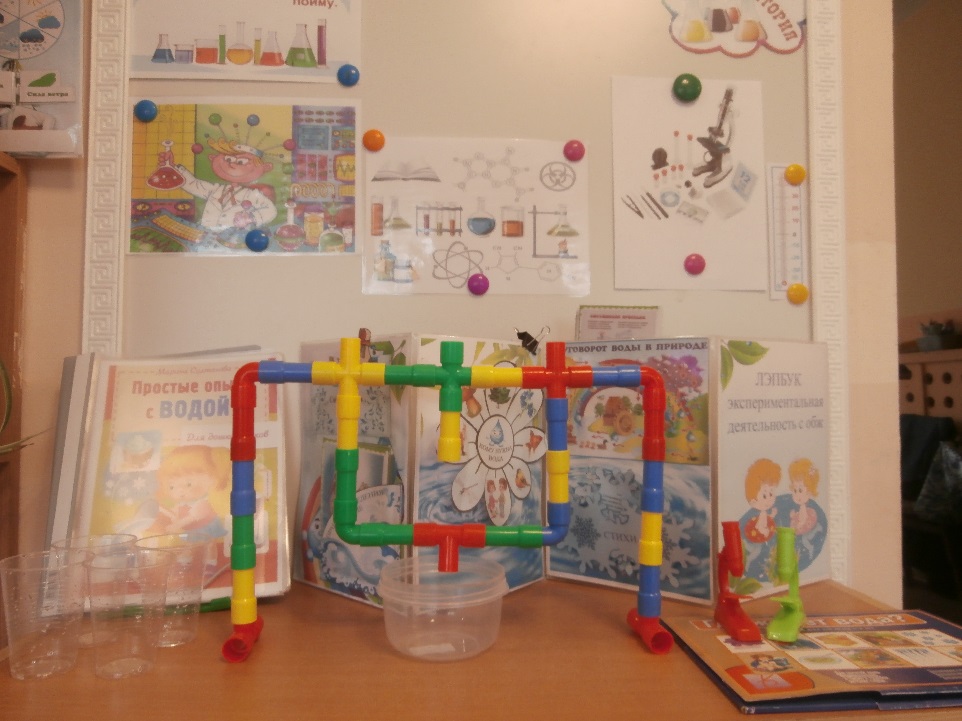 «Цветной водопровод»
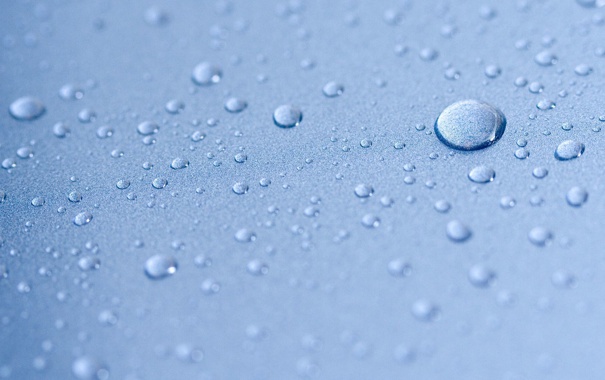 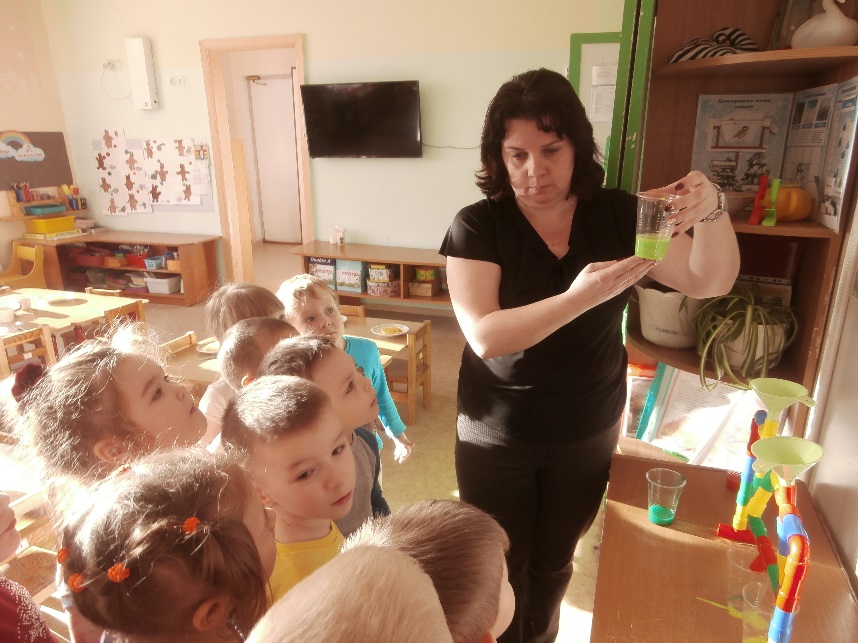 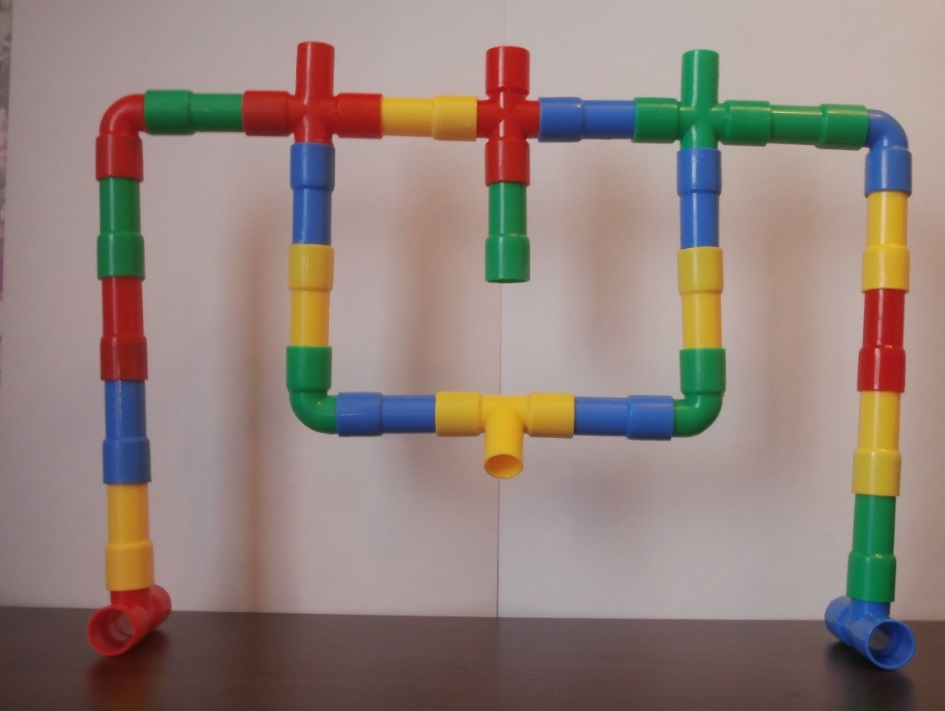 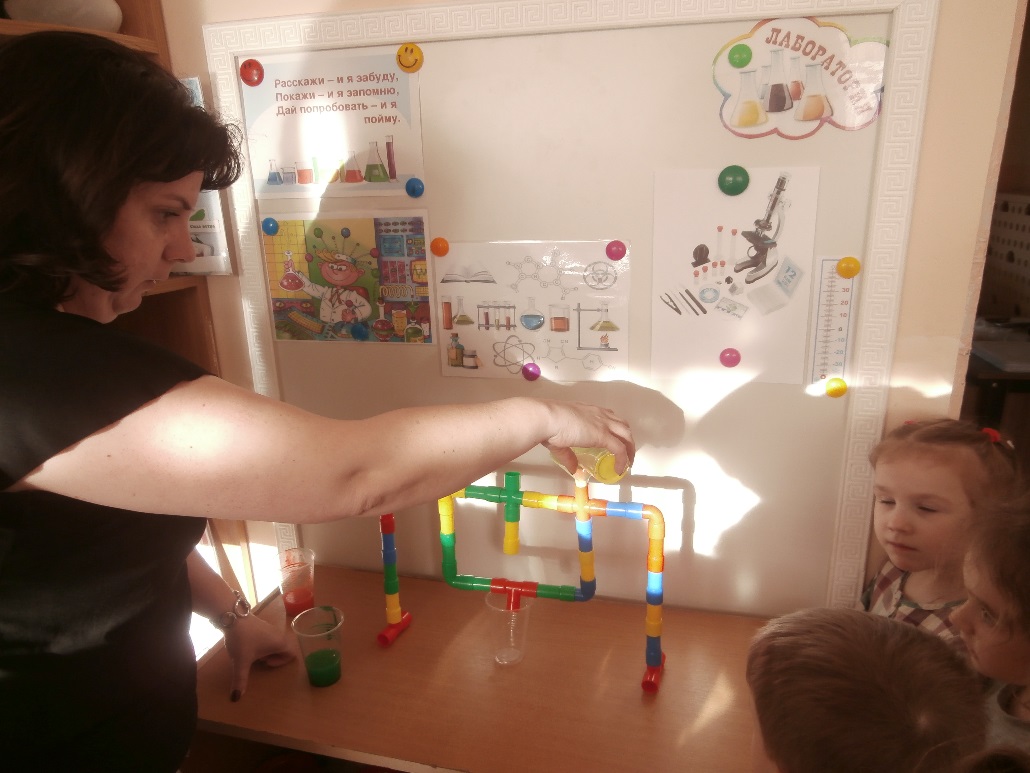 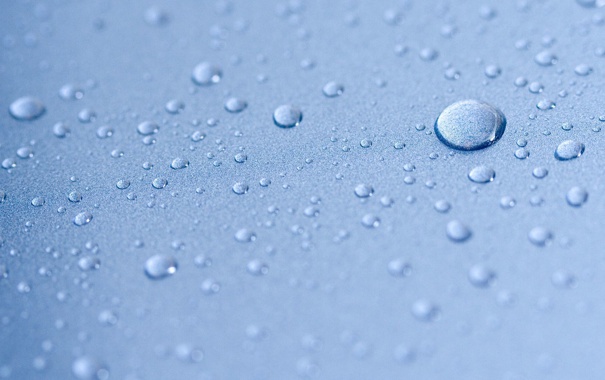 Вывод
В ходе реализации проекта «Волшебница – вода» мы познакомились:
Со свойствами воды
О пользе воды в организме человека
Расширили знания о воде как источнике жизни живых организмов
В результате пришли к выводу, что вода благодаря своим свойствам может являться интересным материалом для опытов, наблюдений и творчества
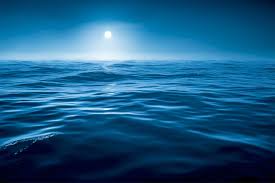 Спасибо за внимание!